The pardonerGROUP 5 – WEB QUEST ACTIVITY
Serena giorgia – tecla stabile
INDEX
GENERAL KNOWLEDGE 
CHARACTER - THE PARDONER 
THE PARDONER - CHARACTERIZATION
The pardoner - celebrity relationship 
The pardoner - symbol
The pardoner in the middle age 
The pardoner today
General knowledge
The pardoner is a character of the Geoffre Chauser’s work “The Canterbury Tales”; 
“The Canterbury Tales” was wrote between 1387 and 1400;
The work is a frame story;
The work tells about some pilgrims going to Canterbury, along the way they tell some stories.
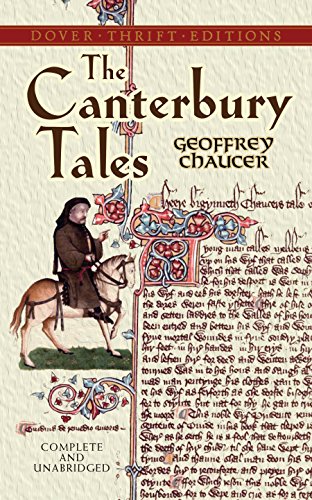 Character – The Pardoner
Each character presents in the pilgrims stories represents a different social class of the Middle Ages
The Pardoner is introduced in the General prologue
His tale is present in Fragment VI.
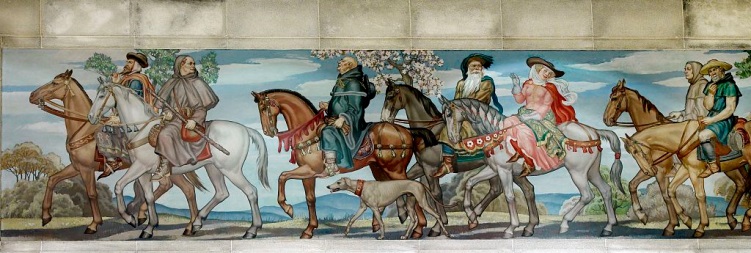 THE PARDONER - Characterization
Most important strategy: irony (“Was no such pardoner of equal grace”)
Additional  strategies: 
Physical description (“hair as yellow as wax”; “shiny eyes he had as has a hare”, “no beard he has”)
His voice (“A voice he had that sounded like a goat”)
His riding style (“It seemed to him he rode in latest style”)
His action
His position in the Church
The pardoner  celebrity relationship
Celebrity that looks like the pardoners: Owen Wilson in the role of Hansel McDonald, in the film "Zoolander“. 
They both: 
Wear long blonde hair;
Have no beard;
Have bright eyes; 
Show excessive care for their image;
Have a feminine voice, movements and facial expressions.
The pardonercelebrity relationship
The characters are both placed in an ironic context 
The watcher doubts their virility, there is a suspicion of a possible homosexuality
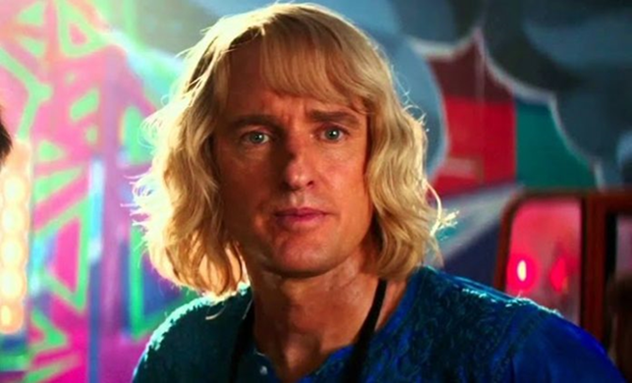 The pardoner-symbol
We chose Janus because he represents the current saying "having a double face“. 
Similarity between the god and the pardoner: 
deviations of attitude;
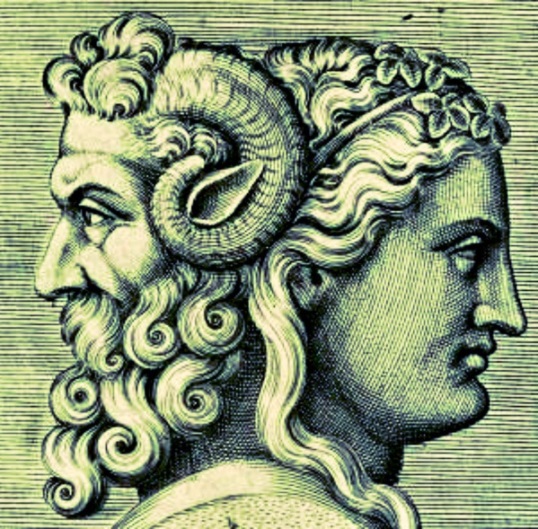 The pardoner in the middle age
HISTORICAL BACKGROUND 
The Investiture Controversy: the war between the Church and the Emperor;  
The trip to Canterbury is significant: there was the remains of Thomas Becket, a martyr of the war.
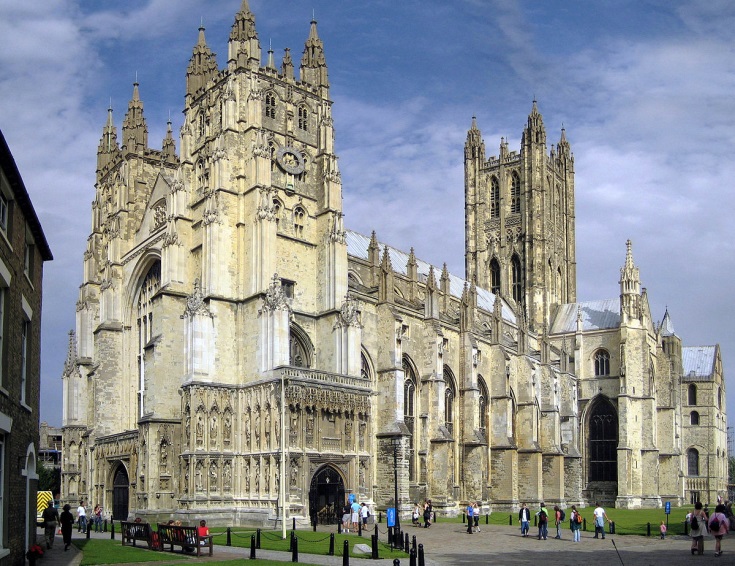 The pardoner in the middle age
MEDIEVAL SOCIETY 
The pardoner is an example of religious man in the Middle Age 
He travels a lot and spread the Christianity values    
The pardoner is an accuse to the Church and his corrupted proponents
The pardoner today
A modern reader may associate the pardoner to: 
Judas, a man of faith that betrayed Jesus to earn a sum in money
Politicians
Friends who later do not turn out to be such
Unscrupulous salesmen and flatterers
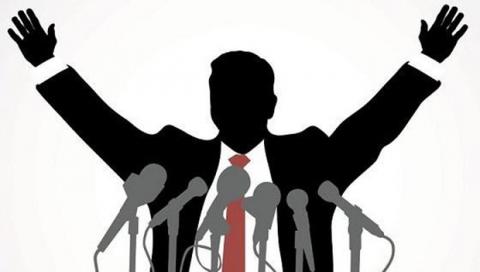 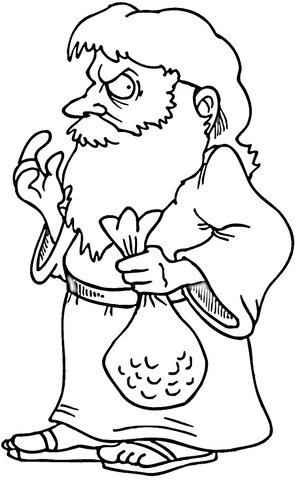 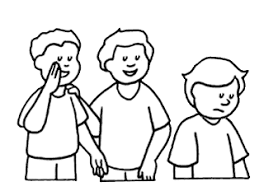 Thanks for the attention
Serena giorgia, stabile tecla